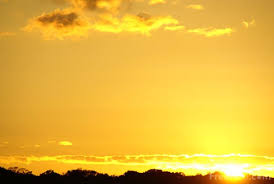 FOUNDATIONS OF OUR FAITH
Reviewing The Basics of Christianity
Moses B. Musinguzi @ Last Adam Tabernacle
5th December 2021
[Speaker Notes: Slide 1]
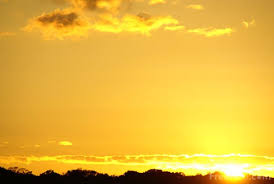 The Basics of Christianity (Heb 6:1-3)
1 Therefore, leaving the discussion of the elementary principles of Christ, let us go on to perfection (maturity), not laying again the foundation of repentance from dead works and of faith toward God, 2 of the doctrine of baptisms, of laying on of hands, of resurrection of the dead, and of eternal judgment. 3 And this we will do if God permits.
[Speaker Notes: Slide 2]
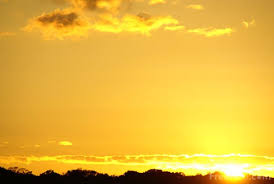 The Basics of Christianity (Heb 6:1-2)
The doctrine of Christ
The doctrine of repentance from dead works and faith toward God
The doctrine of baptisms
The doctrine of laying on of hands
The doctrine of resurrection of the dead
The doctrine of eternal judgment
[Speaker Notes: Slide 3]
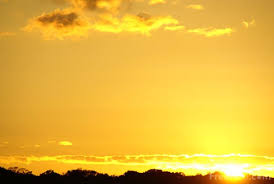 The doctrine of Christ - Recap (a)
John 1:1 In the beginning was the Word, and the Word was with God, and the Word was God.
John 1:14 And the Word became flesh and dwelt among us.
[Speaker Notes: Slide 4]
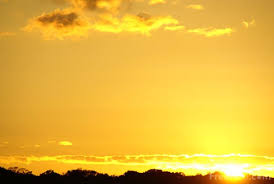 The doctrine of Christ – Recap (b)
Philippians 2:6-7 AMPC (Jesus) although being essentially one with God . . . possessing the fullness of the attributes which make God God . . . stripped Himself of all privileges and rightful dignity so as to assume the guise of a slave, in that He became like men and was born a human being.
[Speaker Notes: Slide 5]
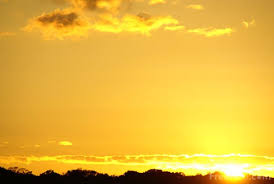 The doctrine of Christ – Recap (c)
As a Man, (not God), Jesus was empowered by the anointing of the Spirit in order to do the will of God.
 Acts 10:38 . . . how God anointed Jesus of Nazareth with the Holy Spirit and with power, who went about doing good and healing all who were oppressed by the devil
[Speaker Notes: Slide 6]
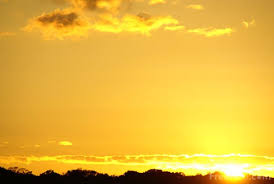 The doctrine of Christ – Recap (d)
God became Man to take on Himself the penalty of man’s sin for man’s salvation.
Romans 5:19 For as by one man’s disobedience many were made sinners, so also by one Man’s obedience many will be made righteous.
2 Corinthians 5:21 For He made Him who knew no sin to be sin for us, that we might become the righteousness of God in Him
[Speaker Notes: Slide 7]
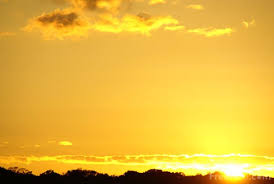 The doctrine of Christ – Recap (e)
After crucifixion and death, Jesus was buried, and He rose again the third day (1 Corinthians 15:4)
He was taken up into heaven, and will return (Acts 1:11), for the restoration of all things (Acts 3:21) which fell when Adam (man) fell.
[Speaker Notes: Slide 8]
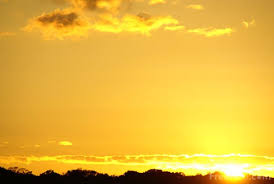 The doctrine of repentance from dead works and faith toward God (a)
Hebrews 6:1 Therefore, leaving the discussion of the elementary principles of Christ, let us go on to perfection (maturity), not laying again the foundation of repentance from dead works and of faith toward God.
Dead works = works to attain salvation and evil works (sin)
[Speaker Notes: Slide 9]
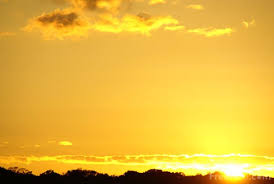 The doctrine of repentance from dead works and faith toward God (b)
Ephesians 2:4, 5, 8-9 But God, who is rich in mercy, because of His great love with which He loved us, 5even when we were dead in trespasses, made us alive together with Christ (by grace you have been saved) . . . 8For by grace you have been saved through faith, and that not of yourselves; it is the gift of God, 9not of works, lest anyone should boast
[Speaker Notes: Slide 10]
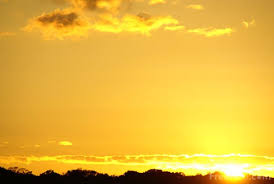 The doctrine of repentance from dead works and faith toward God (c)
Ephesians 2:8-10 For by grace you have been saved through faith, and that not of yourselves; it is a gift of God, 9not of works, lest anyone should boast. 10For we are His workmanship, created in Christ Jesus for good works, which God prepared beforehand that we should walk in them.
[Speaker Notes: Slide 11]
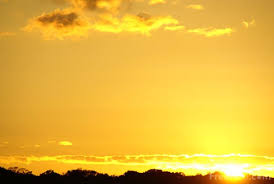 The doctrine of repentance from dead works and faith toward God (d)
James 2:17-18 Thus also faith by itself, if it does not have works, is dead. 18But someone will say, “You have faith, and I have works.” Show me your faith without works, and I will show you my faith by my works.
[Speaker Notes: Slide 12]
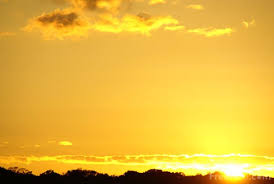 The doctrine of repentance from dead works and faith toward God (e)
Colossians 3:5-9 Therefore put to death your members which are on the earth: fornication, uncleanness, passion, evil desire, and covetousness, which is idolatry. 6Because of these things the wrath of God is coming upon the sons of disobedience. 8. . .Put off all these: anger, wrath, malice, blasphemy, filthy language out of your mouth. 9Do not lie to one another
[Speaker Notes: Slide 13]
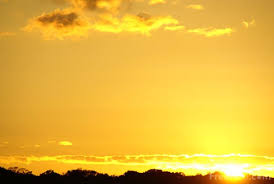 The doctrine of repentance from dead works and faith toward God (f)
Ephesians 5:5-7 For this you know, that no fornicator, unclean person, nor covetous man, who is an idolater, has any inheritance in the kingdom of Christ and God. 6Let no one deceive you with empty words, for because of these things the wrath of God comes upon the sons of disobedience. 7Therefore do not be partakers with them.
[Speaker Notes: Slide 14]
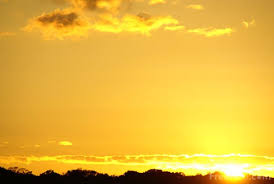 The doctrine of repentance from dead works and faith toward God (g)
Luke 3:3, 7-9 . . . (John) preaching a baptism of repentance for the remission of sins. 7Then he said to the multitudes . . . “Brood of vipers! Who warned you to flee from the wrath to come? 8Therefore bear fruits worthy of repentance. 9…the ax is laid to the root of the trees. Therefore every tree which does not bear fruit is cut down and thrown into the fire.
[Speaker Notes: Slide 15]
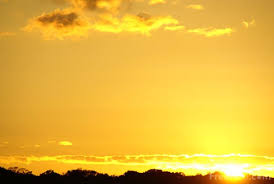 The doctrine of repentance from dead works and faith toward God (h)
John 15:5-6 I (Jesus) am the vine, you are the branches. He who abides in Me, and I in him, bears much fruit; for without me you can do nothing. 6If anyone does not abide in Me, he is cast out as a branch and is withered; and they gather them and throw them into the fire, and they are burned
[Speaker Notes: Slide 16]
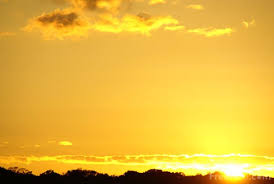 The doctrine of repentance from dead works and faith toward God (h) Cont’d.
Titus 2:11-13 “For the grace of God that brings salvation has appeared to all men, 12 teaching us that, denying ungodliness and worldly lusts, we should live soberly, righteously, and godly in the present age,13 looking for the blessed hope and glorious appearing of our great God and Saviour Jesus Christ.”
[Speaker Notes: Slide 17]
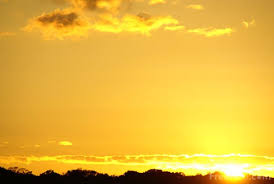 The doctrine of repentance from dead works and faith toward God (i)
Psalm 119:11 Your word I have hidden in my heart, That I might not sin against You.
Ezekiel 36:27 I will put My Spirit within you and cause you to walk in My statutes, and you will keep My judgments and do them.
[Speaker Notes: Slide 18]
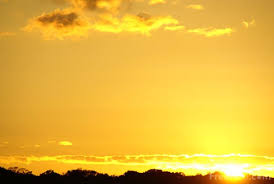 The doctrine of repentance from dead works & faith toward God - Conclusion
We are saved by grace through faith, not by works.
But faith without works is dead, leading to hell!
By the word of God and the Holy Spirit in our hearts, we are able to manifest the good works that accompany faith.
[Speaker Notes: Slide 19]